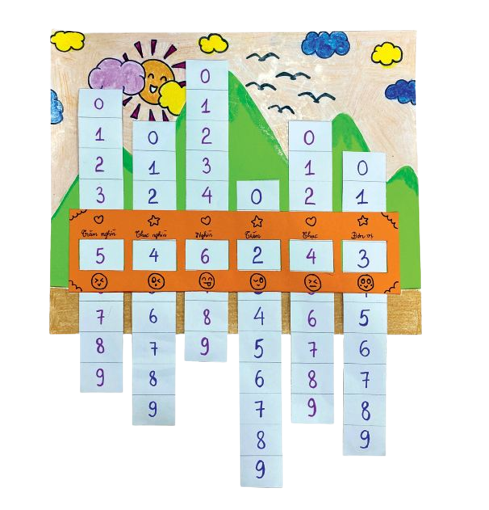 BỘ CHỮ SỐ 
BÍ ẨN
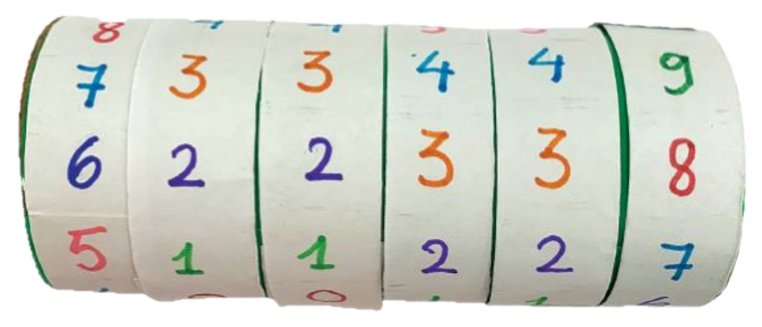 ĐỀ XUẤT Ý TƯỞNG VÀ CÁCH LÀM “BỘ CHỮ SỐ BÍ ẨN”
Thảo luận và chia sẻ ý tưởng làm “Bộ chữ số bí ẩn”
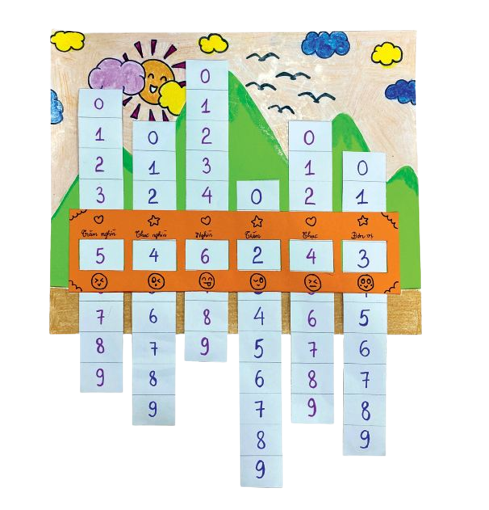 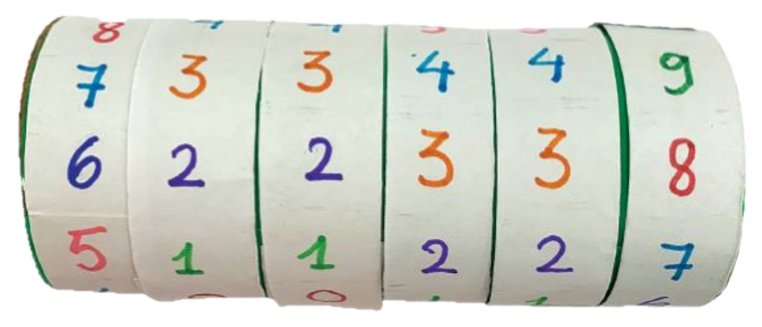 Gợi ý
[Speaker Notes: GV cho HS thảo luận nhóm để thống nhất ý tưởng của nhóm, hỗ trợ nếu nhóm gặp khó khăn trong việc thể hiện ý tưởng]
TIÊU CHÍ SẢN PHẨM
Sử dụng để lập các số có 6 chữ số;
nhận biết giá trị theo vị trí của từng
chữ số trong mỗi số.
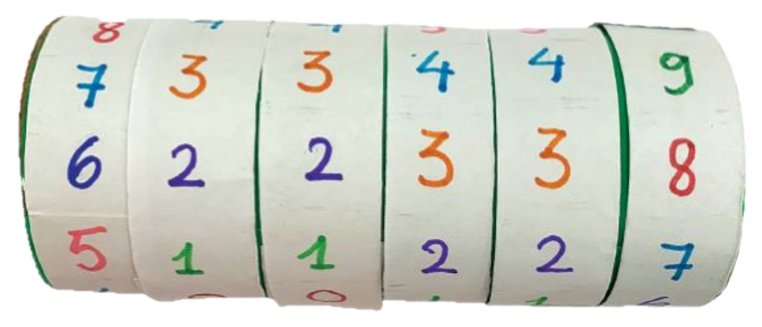 Dễ sử dụng, đảm bảo tính thẩm mĩ
và chắc chắn.
[Speaker Notes: GV nêu yêu cầu sản phẩm, trong đó có thể gợi mở cho HS cách làm sử dụng hình vẽ, cắt dán]
ĐỀ XUẤT Ý TƯỞNG VÀ CÁCH LÀM “BỘ CHỮ SỐ BÍ ẨN”
Lựa chọn ý tưởng và đề xuất cách làm sản phẩm “Bộ chữ số bí ẩn”
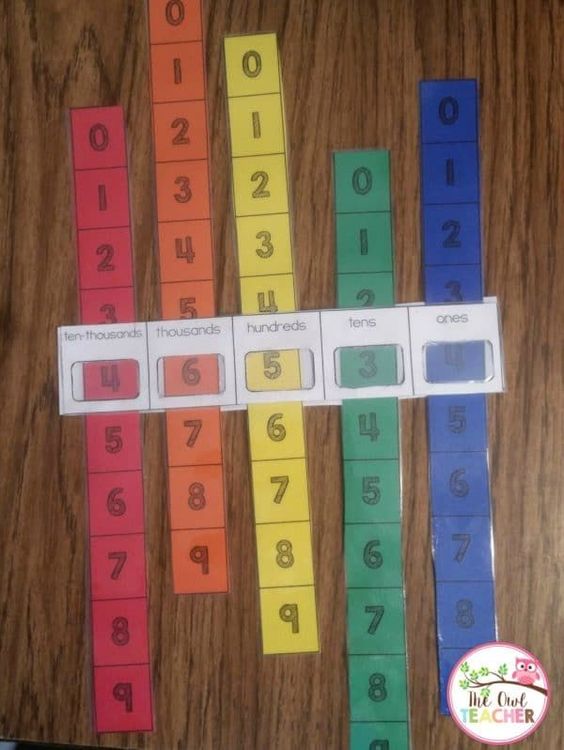 Đây là bản thiết kế của nhóm tớ!
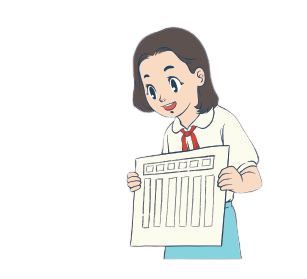 [Speaker Notes: GV cho HS thảo luận nhóm để thống nhất ý tưởng của nhóm, hỗ trợ nếu nhóm gặp khó khăn trong việc thể hiện ý tưởng]
LÀM “BỘ CHỮ SỐ BÍ ẨN”
Lựa chọn dụng cụ và vật liệu
Giấy A4, dập ghim, giấy màu, bút màu, keo dán, kéo
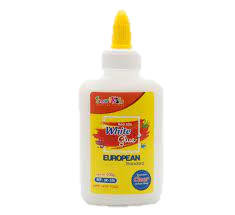 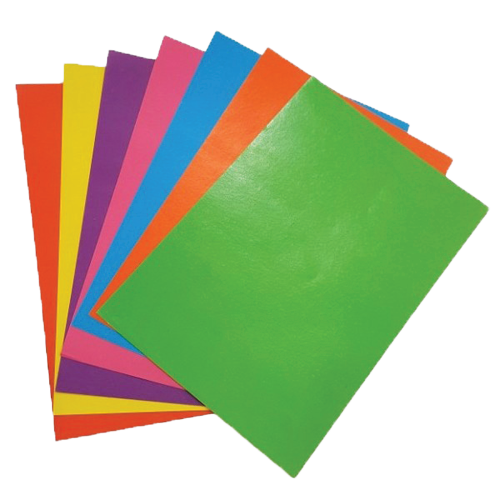 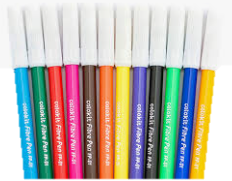 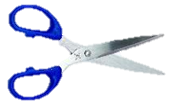 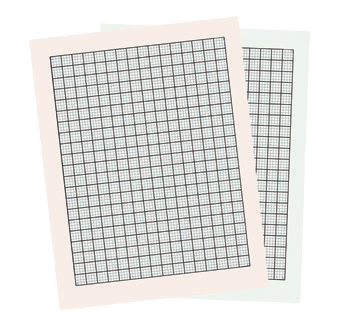 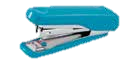 [Speaker Notes: HS lựa chọn vật liệu dùng làm đồ dùng học tập]
LÀM “BỘ CHỮ SỐ BÍ ẨN”
Làm “Bộ chữ số bí ẩn” theo cách của em hoặc nhóm em
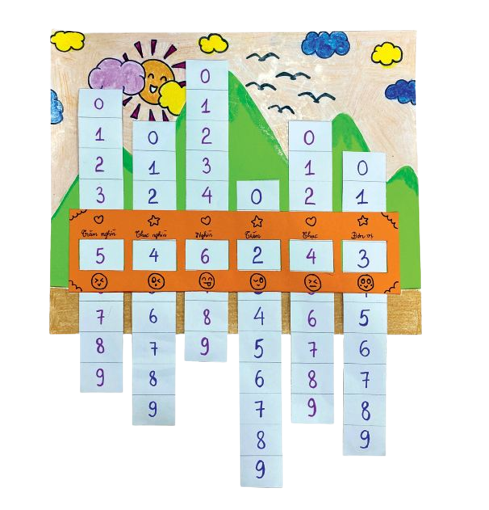 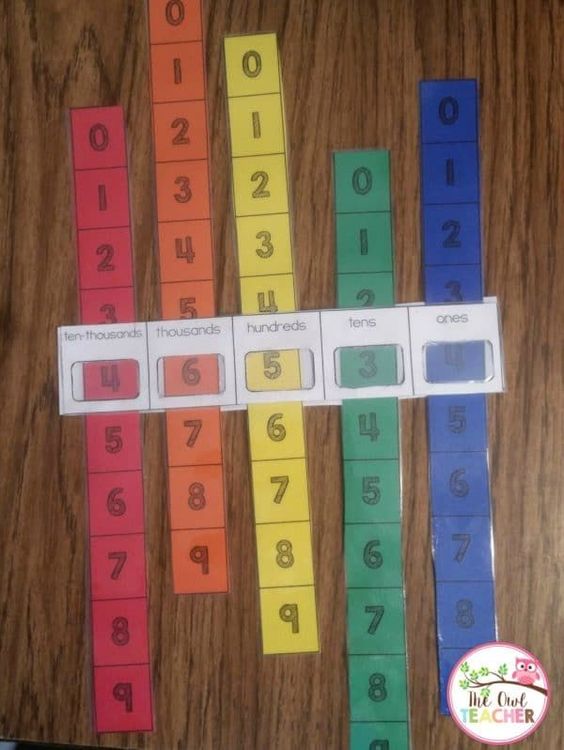 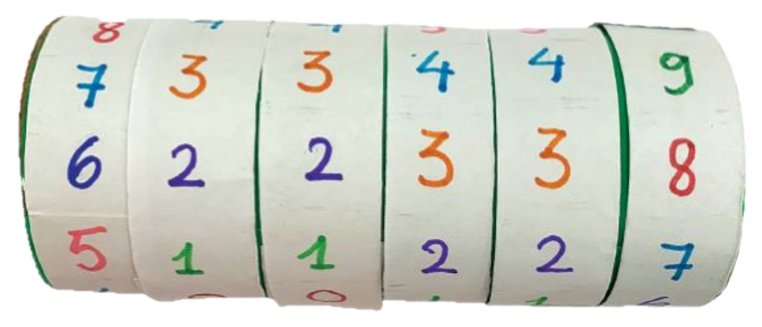 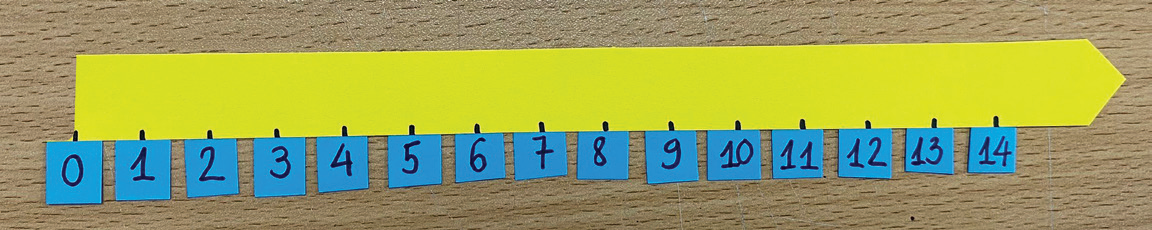 [Speaker Notes: GV cho HS thực hiện theo ý tưởng của nhóm, hướng dẫn nếu nhóm gặp khó khăn]
LÀM “BỘ CHỮ SỐ BÍ ẨN”
1
Gợi ý
Tạo 6 băng giấy ghi các chữ số từ 0 đến 9
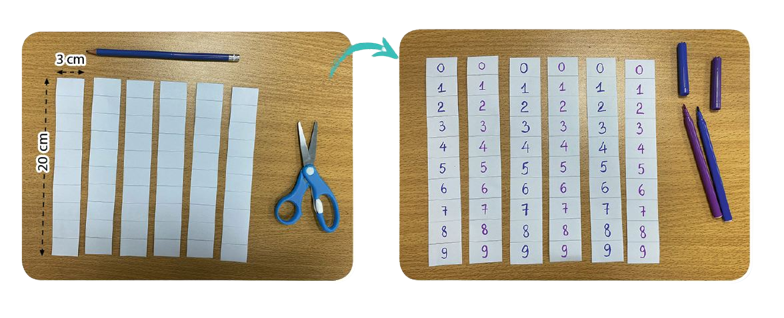 [Speaker Notes: GV hướng dẫn, gợi ý để hs có những cách làm sáng tạo]
LÀM “BỘ CHỮ SỐ BÍ ẨN”
2
Tạo băng giấy có 6 ô thể hiện các hàng của số
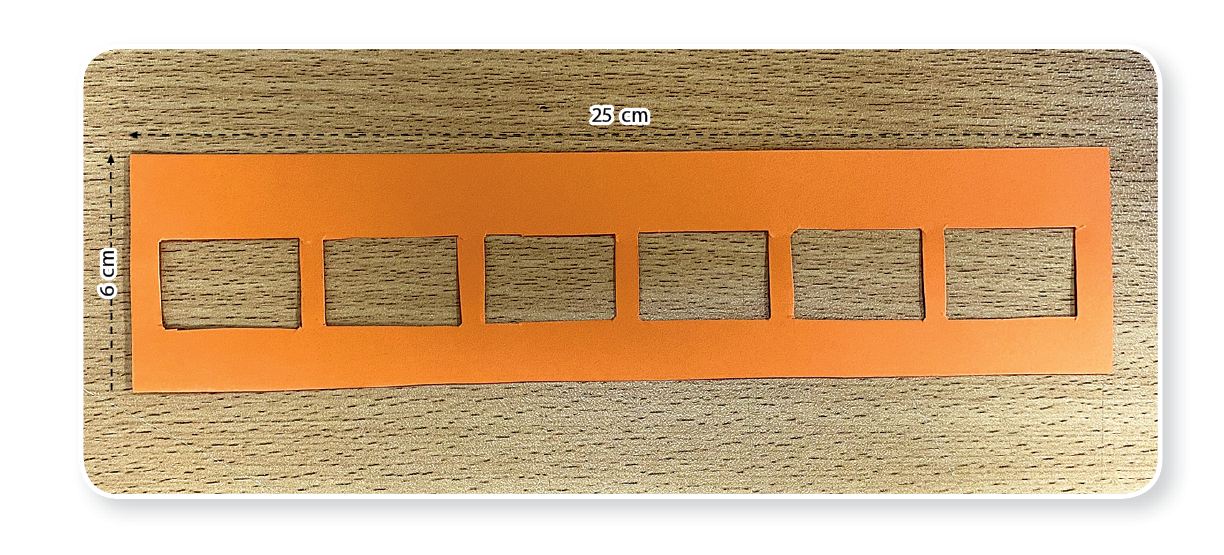 [Speaker Notes: GV hướng dẫn, gợi ý để hs có những cách làm sáng tạo]
LÀM “BỘ CHỮ SỐ BÍ ẨN”
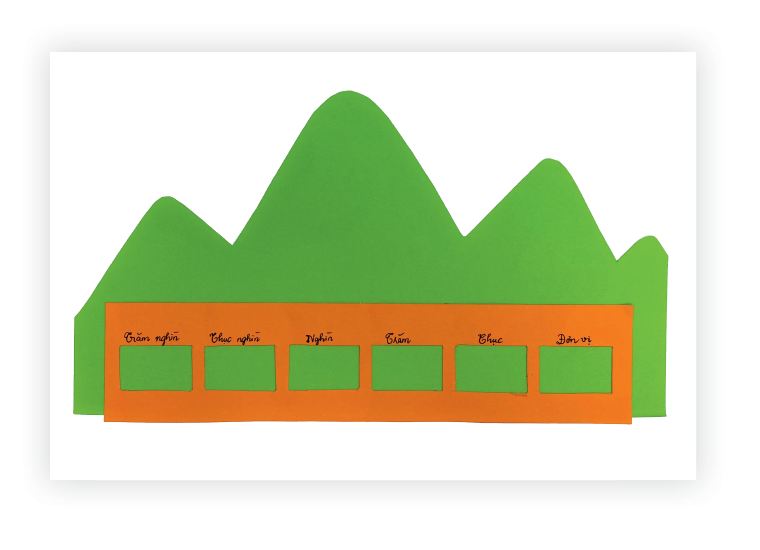 3
Tạo hình, trang trí tấm bìa làm đế
[Speaker Notes: GV hướng dẫn, gợi ý để hs có những cách làm sáng tạo]
LÀM “BỘ CHỮ SỐ BÍ ẨN”
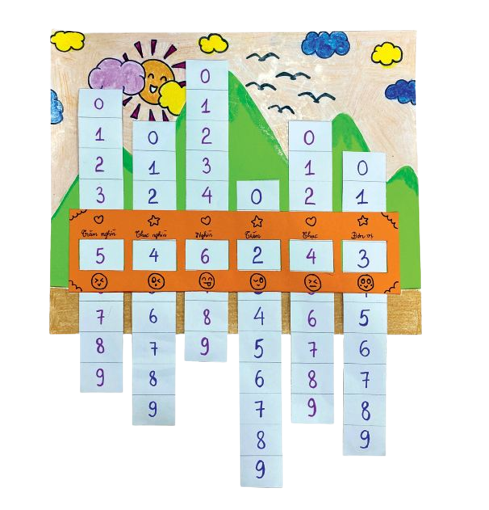 4
Gắn băng giấy có 6 ô (ở bước 2) và luồn các băng giấy (ở bước 1) lên tấm bìa và hoàn thiện sản phẩm
[Speaker Notes: GV hướng dẫn, gợi ý để hs có những cách làm sáng tạo]
Kiểm tra và điều chỉnh sản phẩm theo các tiêu chí
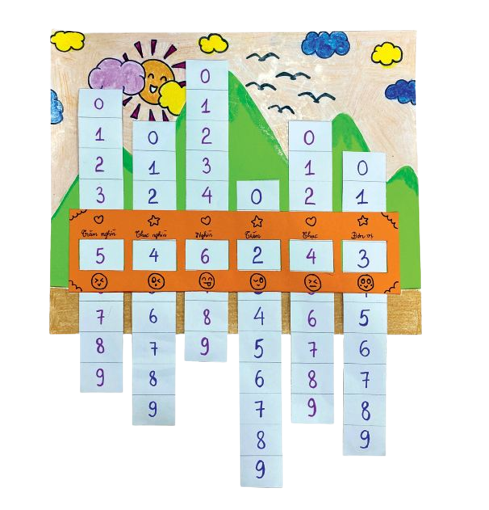 Sử dụng để lập các số có 6 chữ số;
nhận biết giá trị theo vị trí của từng
chữ số trong mỗi số
Dễ sử dụng, đảm bảo tính thẩm mĩ
và chắc chắn
[Speaker Notes: Kiểm tra theo tiêu chí, điều chỉnh nếu chưa đúng tiêu chí]
TRƯNG BÀY VÀ THUYẾT TRÌNH SẢN PHẨM
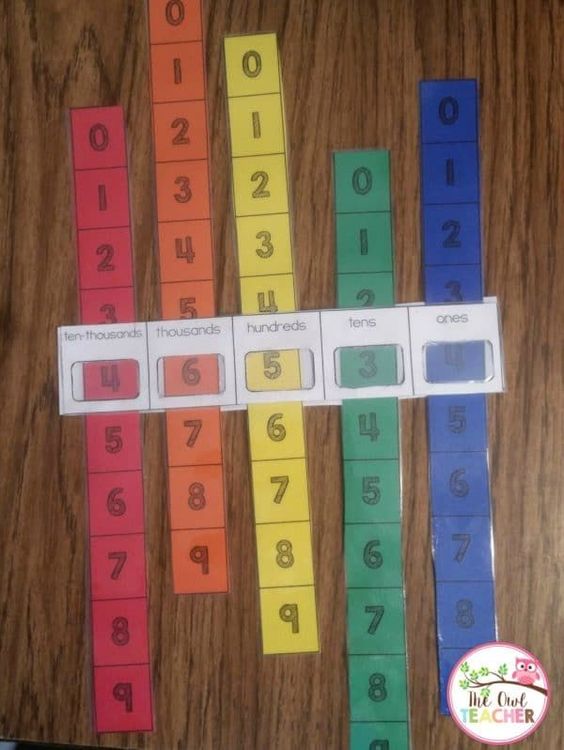 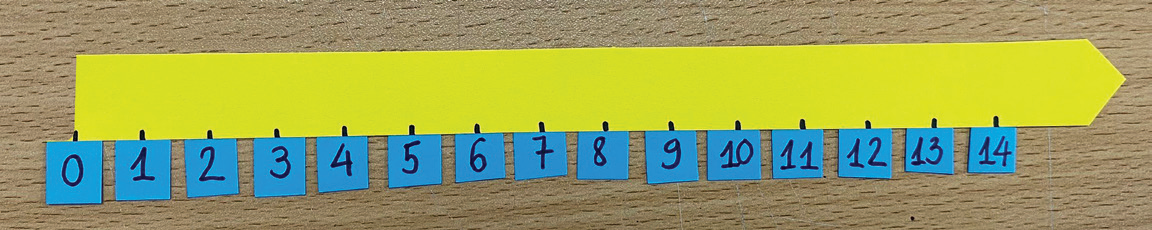 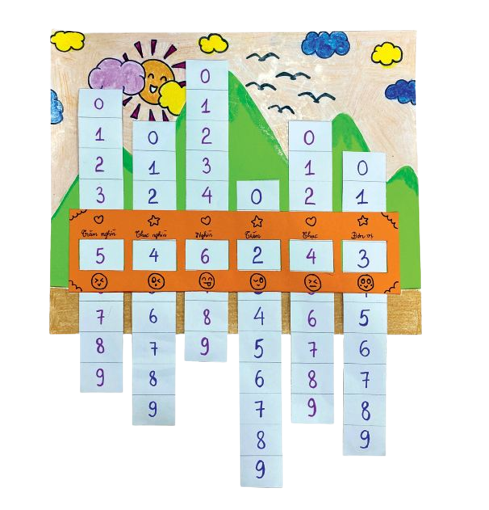 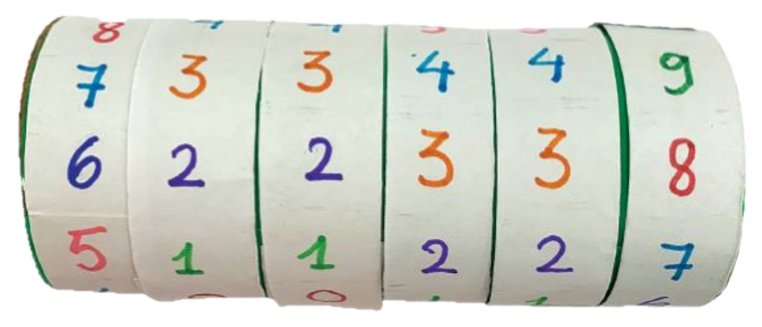 [Speaker Notes: ĐạI diện từng nhóm lên trình bày sản phẩm của nhóm, nêu ưu điểm, nhược điểm của sản phẩm. Sử dụng vật liệu gì? Có đạt tiêu chí không? Công đoạn nào khó nhất? Nhóm đã khắc phục thế nào?]
SỬ DỤNG “BỘ CHỮ SỐ BÍ ẨN”
Lập nhanh các số theo yêu cầu và đọc số vừa lập được
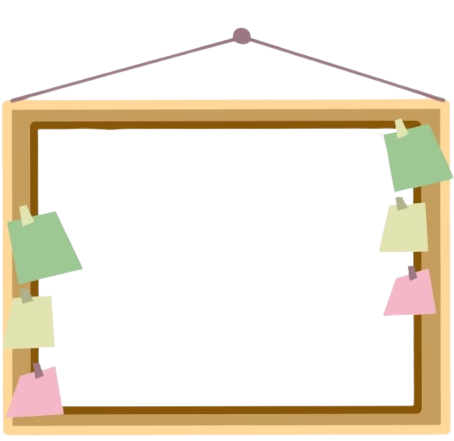 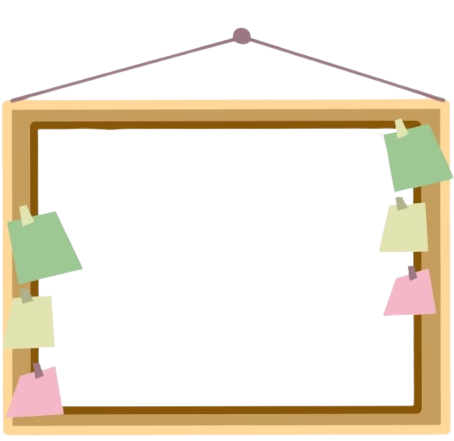 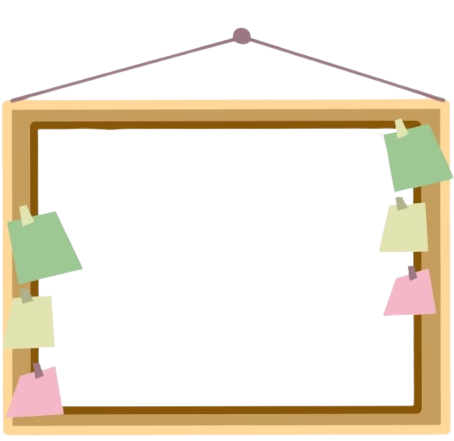 Số gồm 3 trăm nghìn, 4 chục nghìn, 6 nghìn và 3 đơn vị
Số liền trước số nhỏ nhất có 6 chữ số
Số lớn nhất có 6 chữ số
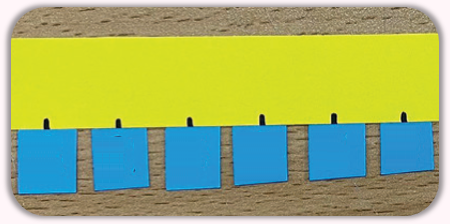 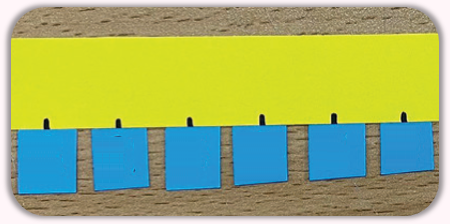 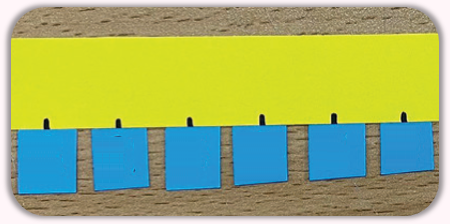 9
9
3
9
0
9
9
0
9
9
9
6
3
9
4
9
9
0
[Speaker Notes: Các nhóm cử đại diện trình bày ý tưởng và sản phẩm của nhóm. Các nhóm khác đặt câu hỏi]
SỬ DỤNG “BỘ CHỮ SỐ BÍ ẨN”
Xác định và nêu giá trị của chữ số 5 trong mỗi số sau
524 237
Chữ số 5 thuộc hàng trăm nghìn nên có giá trị là 500 000
Chữ số 5 thuộc hàng trăm nên có giá trị là 500
17 502
Chữ số năm thuộc hàng chục nghìn nên có giá trị là 50 000
154 398
[Speaker Notes: Các nhóm cử đại diện trình bày ý tưởng và sản phẩm của nhóm. Các nhóm khác đặt câu hỏi]
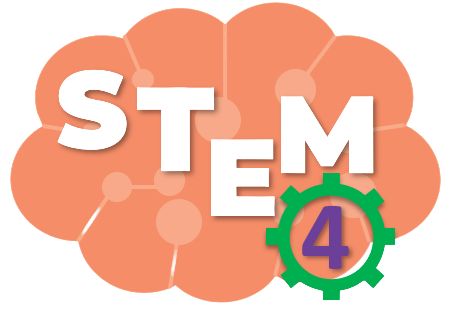 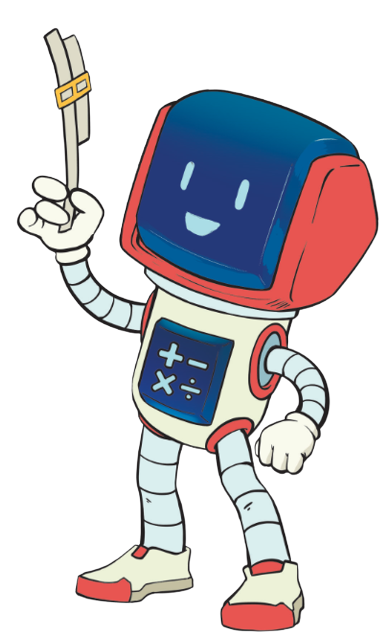 TẠM BIỆT CÁC EM
[Speaker Notes: Trong quá trình dạy học, GV thường xuyên khuyến khích HS bằng các câu khen khi HS trả lời đúng]